ACNC: the future of financial reporting
Melville Yates Director | Reporting, Red Tape Reduction & Corporate Services
Australian Charities and Not-for-profits Commission    

Friday 12 April 2019
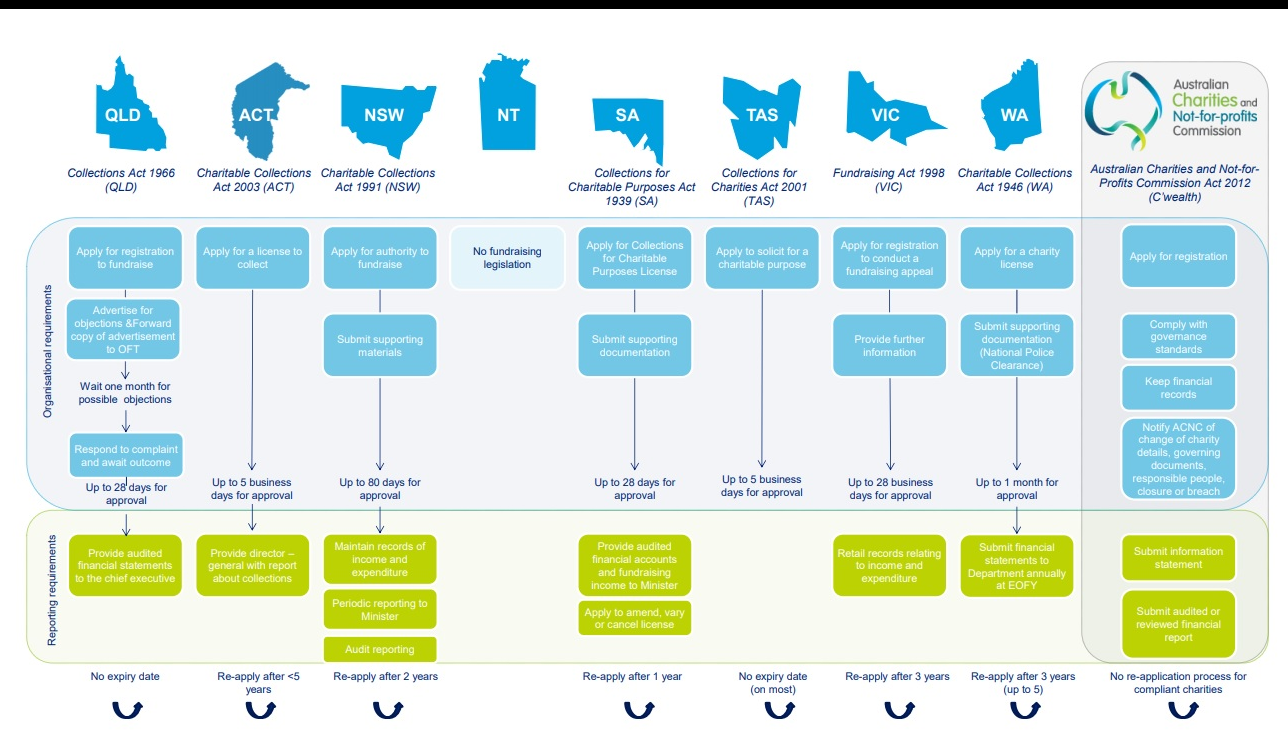 Current reporting - acnc charities
Relieving the burden
Transitional reporting arrangements
temporary
Legislative review recommendation:
Make transitional arrangements permanent	
Keep working with remaining States & Territory
Australian Accounting Standards Board:
revising the financial reporting framework
Is Current Reporting adequate?
Donor interest in performance 
(financial accountability)?
Initiatives:
Extended External Reporting
Integrated Reporting
Impact Reporting….
Not required in Australia
ACNC see value in exploring impact reporting
supplement financial reporting
What’s next?
No current framework to support consistent recording, measuring, reporting of impact

Your journey on service performance reporting:
Tier 3 and 4 – in place
Tier 1 and 2 – coming

Australia has a lot to learn from you
neighbours
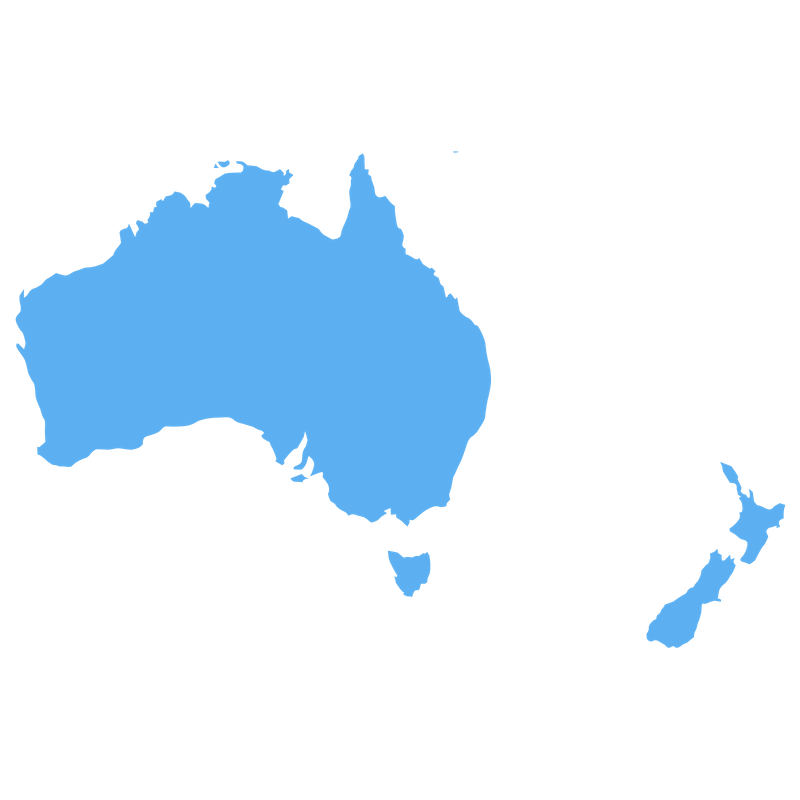 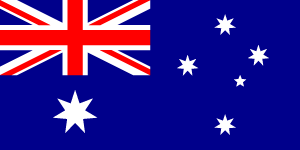 Close proximity

Far away in our reporting journeys

New Zealand can provide insight to Australia
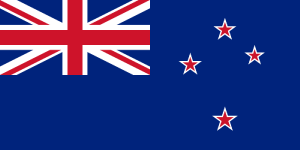